Diversity, Equity and Inclusion Learning Modules                 2022
Module 4: What is Inclusion?
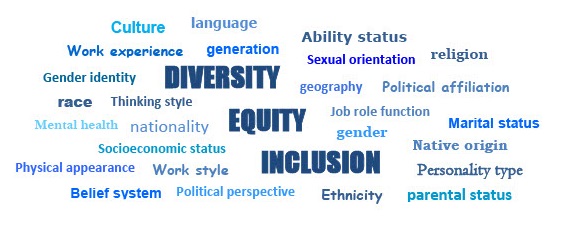 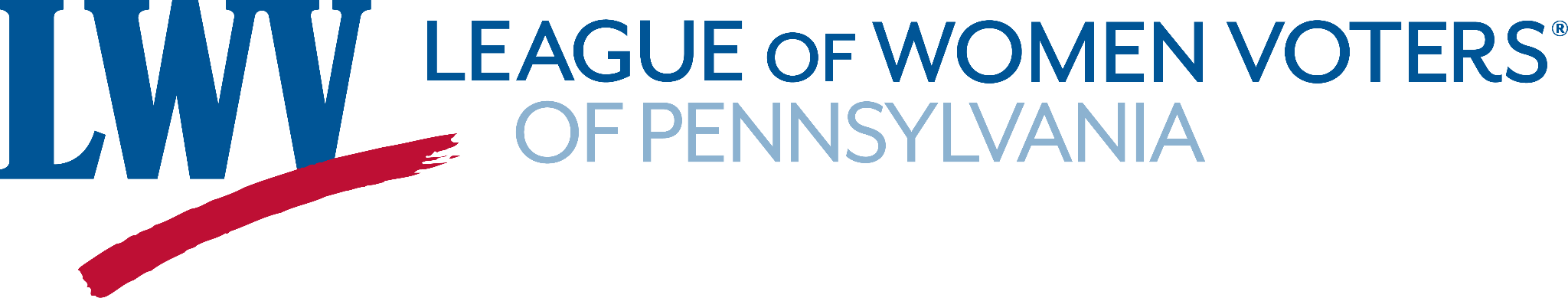 TITLE
‹#›
Land acknowledgement for Pennsylvania



.
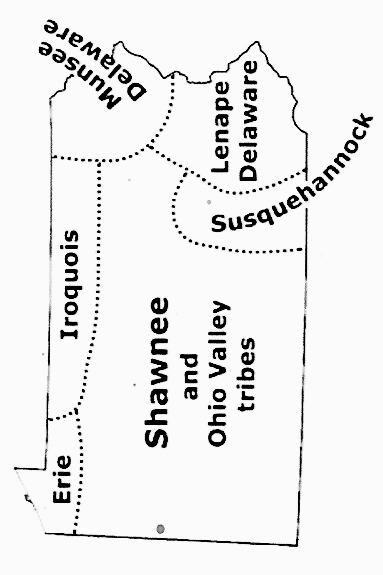 Pennsylvania and Indigenous land map
League of Women Voters of Pennsylvania      ‹#›
DEI
Discussion Guidelines
Show Respect
Listen (it’s more important than speaking)
Speak to the subject at hand
We all may feel discomfort experiencing 
new ideas and perspectives
Practice self-care
Not all problems will be solved now
Look for common ground
DEI
League of Women Voters of Pennsylvania    ‹#›
The LWVPA Equity Initiative,  with local Leagues throughout Pennsylvania, has developed  this series of five learning modules to build understanding of  Diversity, Equity and Inclusion (DEI).
Welcome!
DEI Learning Module
4 of 5
DEI
League of Women Voters of Pennsylvania    ‹#›
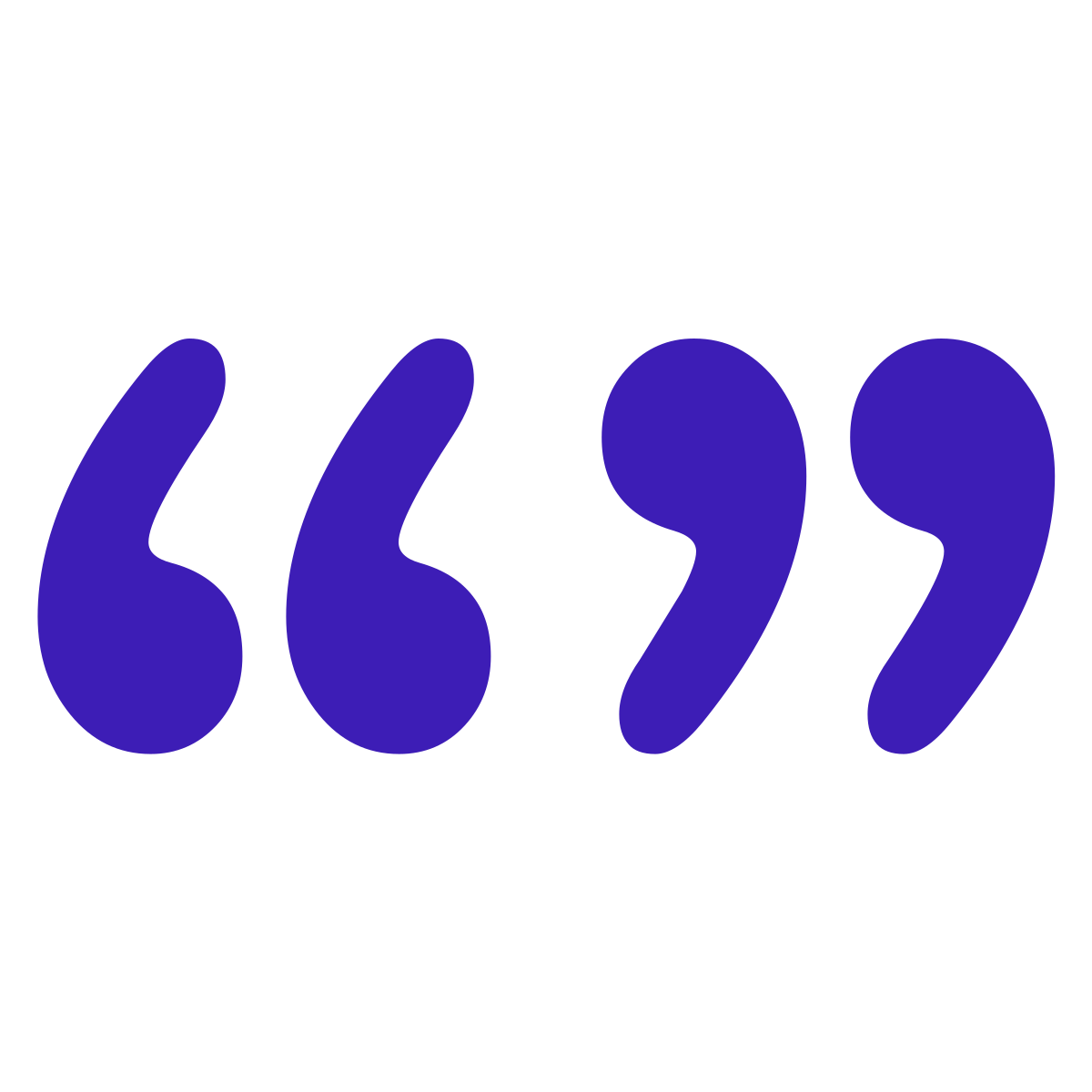 Module 4: 
What is inclusion?  

Why is inclusion essential to the work of your League?
Who is included, 
who feels like they belong within 
these quotes?
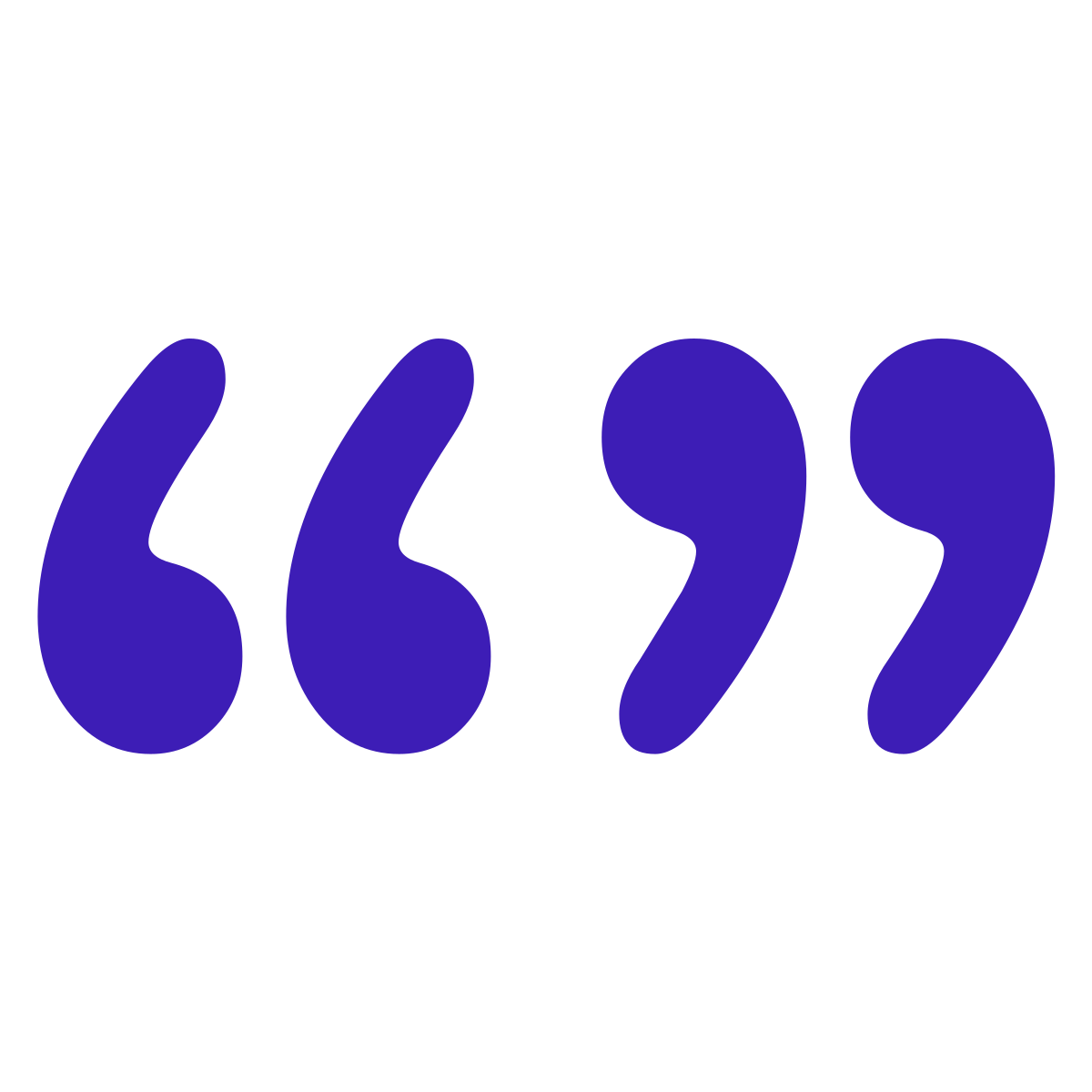 DEI
League of Women Voters of Pennsylvania    ‹#›
What are the essential questions 
to ask about DEI?
What is diversity, equity, 
and Inclusion (DEI)? 
What is a League community? 
Why is DEI  important to your League and your community?
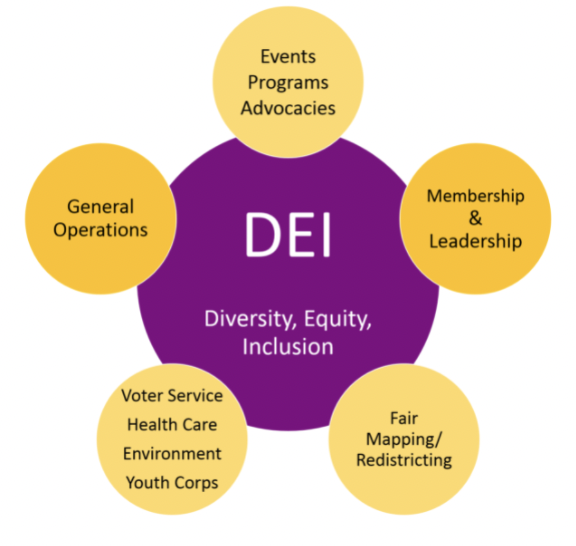 DEI
League of Women Voters of Pennsylvania    ‹#›
What are the essential questions 
to ask about DEI?
How are diversity, equity, and inclusion interconnected?
What are some ways to 
advance the DEI policy
In your League?
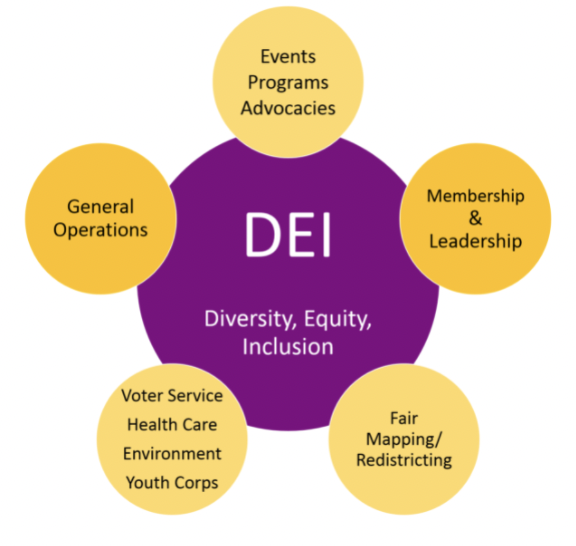 DEI
League of Women Voters of Pennsylvania    ‹#›
Do inclusion and belonging really matter?
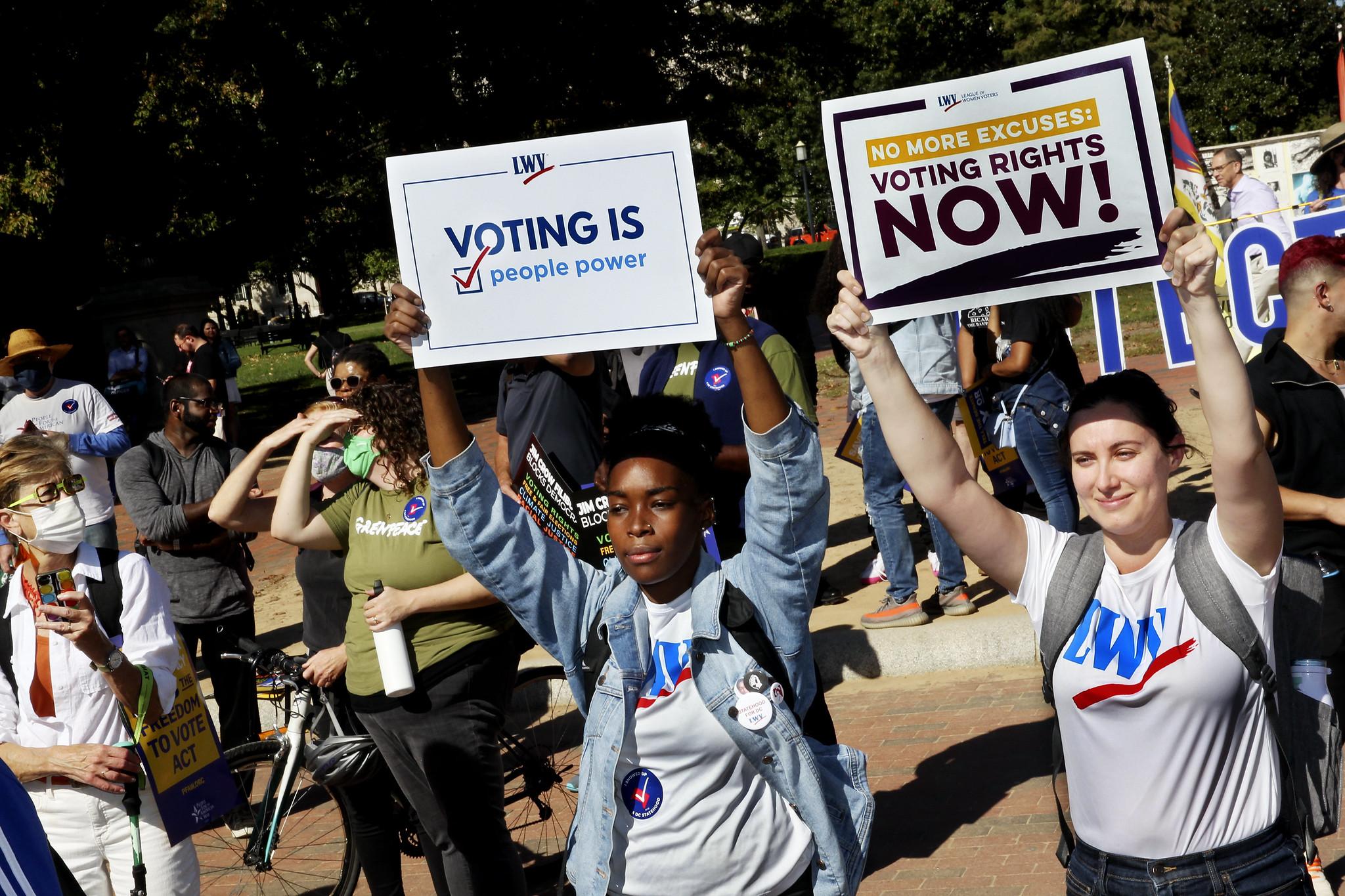 Tomorrow belongs to those of us who conceive of it as belonging to everyone; who lend the best of ourselves to it, and with joy. 

– Audre Lorde
DEI
League of Women Voters of Pennsylvania    ‹#›
Learning Objectives 
for Module 4, Inclusion:
Understand
Identify
Understand
Inclusive best practices.
 Does everyone feel included and welcomed? 
What needs 
can be Identified?
Inclusion and
It’s importance
In your League.
How to foster
Inclusion and welcoming in 
your League Community.
DEI
League of Women Voters of Pennsylvania    ‹#›
Inclusion, a definition:


Inclusion authentically brings traditionally excluded individuals and/or groups into processes, activities and decision/policy making.



Diversity, Equity, and Inclusion Definitions 
See also LWVUS Glossary of Terms
DEI
League of Women Voters of Pennsylvania    ‹#›
Democracy, a definition:


1   a : government by the people especially : rule of the majority. b : a government in which the supreme power is vested in the people and exercised by them directly or indirectly through a system of representation usually involving periodically held free elections. 
2 : a political unit that has a democratic government.
Source: Merriam-Webster
DEI
League of Women Voters of Pennsylvania    ‹#›
Inclusion is essential for democracy
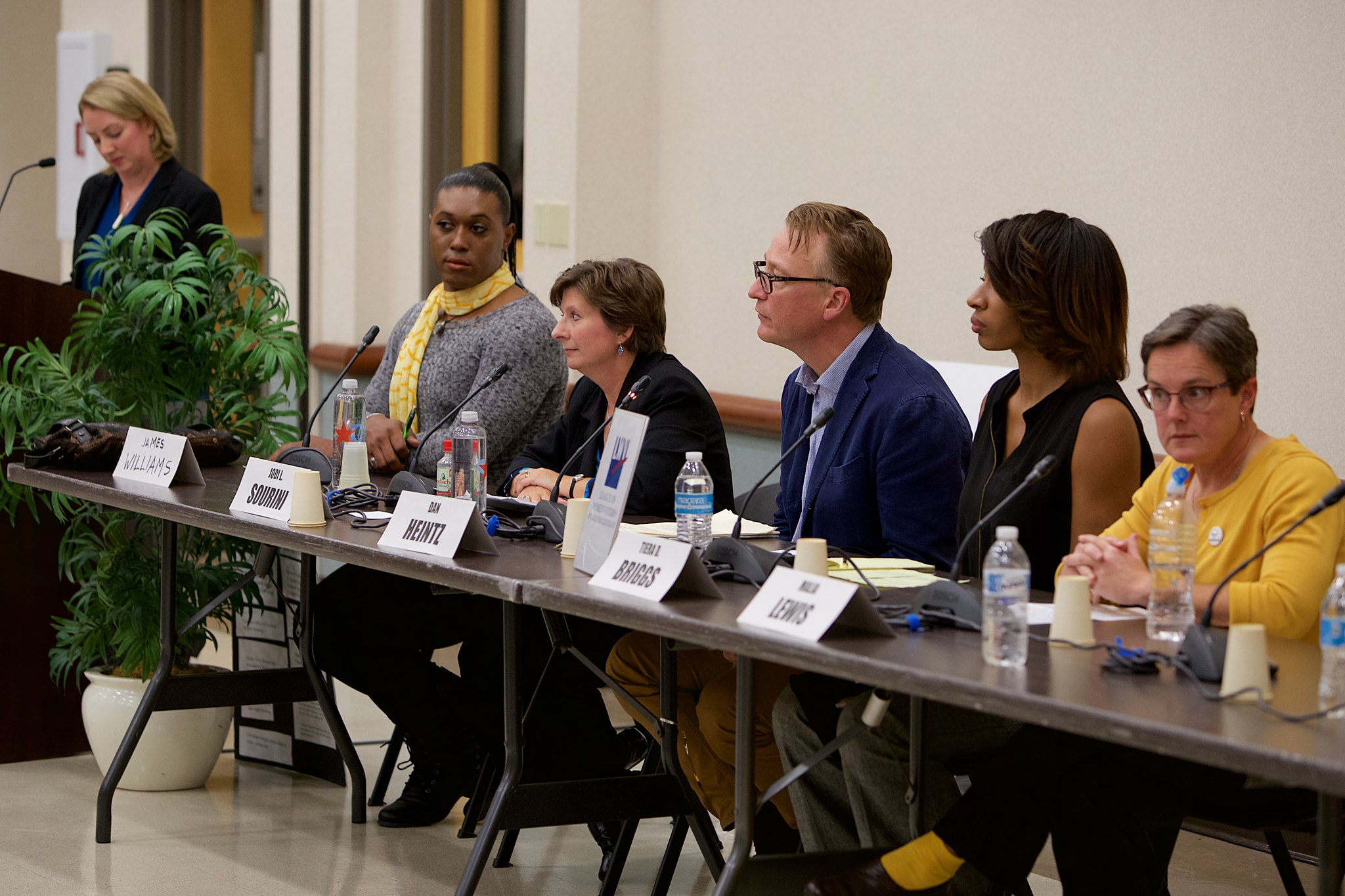 DEI
League of Women Voters of Pennsylvania    ‹#›
Building a practice of inclusion
Statement A: 
“Diversity is being 
invited to the party. 
Inclusion is being 
asked to dance.” 
	
Verna Myer - American leader in DEI Learning
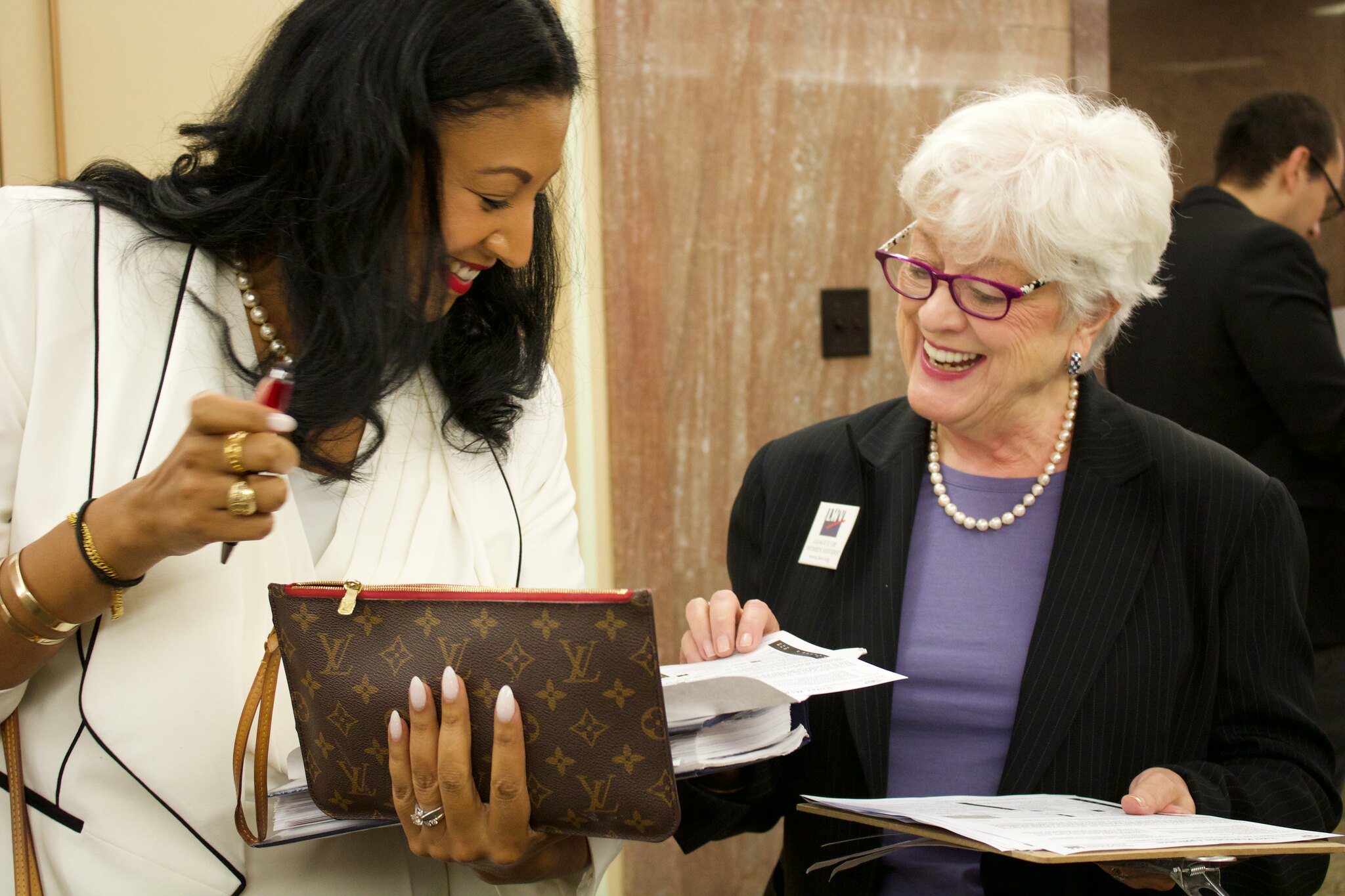 DEI
League of Women Voters of Pennsylvania    ‹#›
Building a practice of inclusion
Statement B:
“If you have come to help me, you are wasting your time. If you have come because your liberation is bound up with mine, then let us work together.”

Lila Watson Aboriginal activist
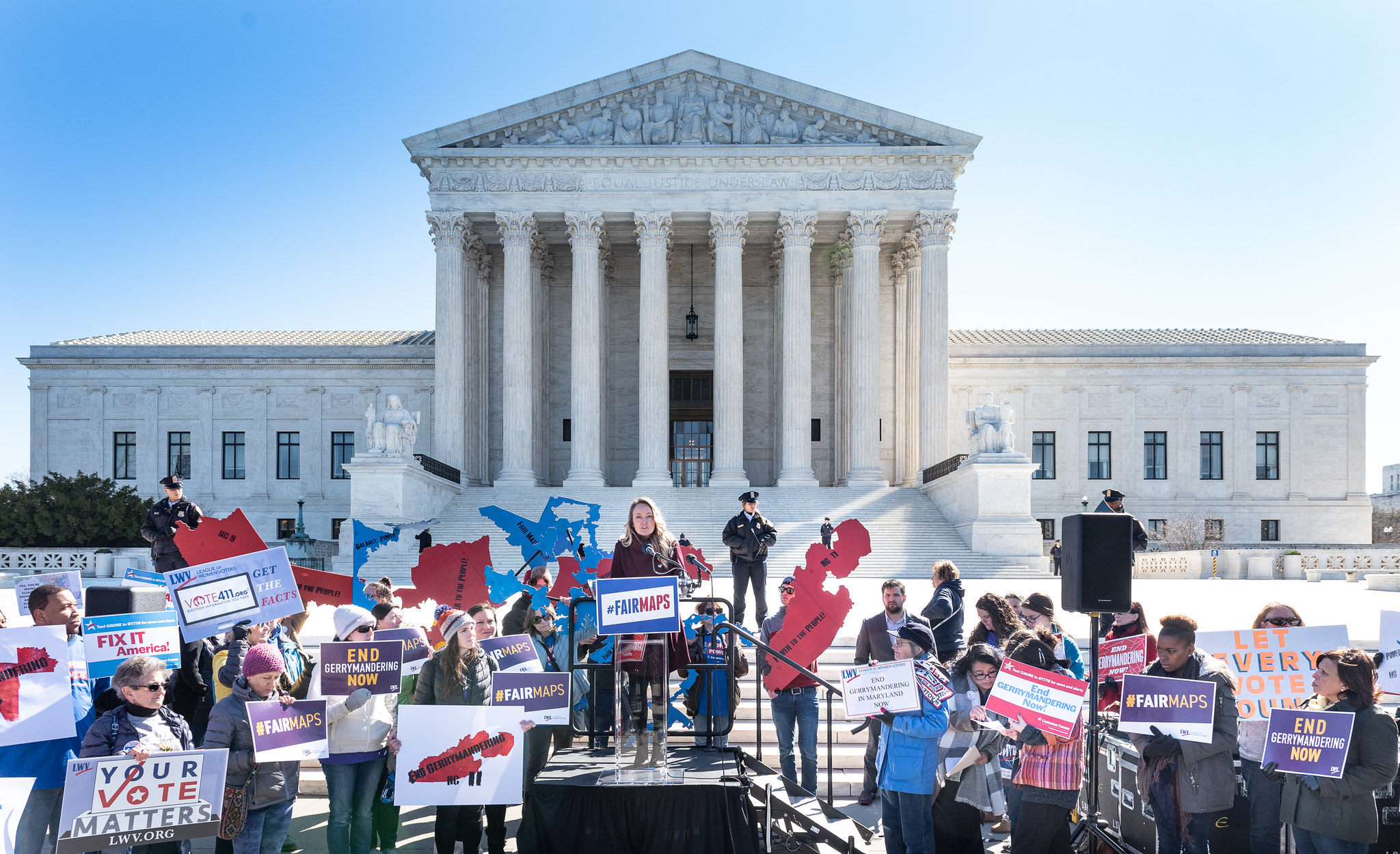 DEI
League of Women Voters of Pennsylvania    ‹#›
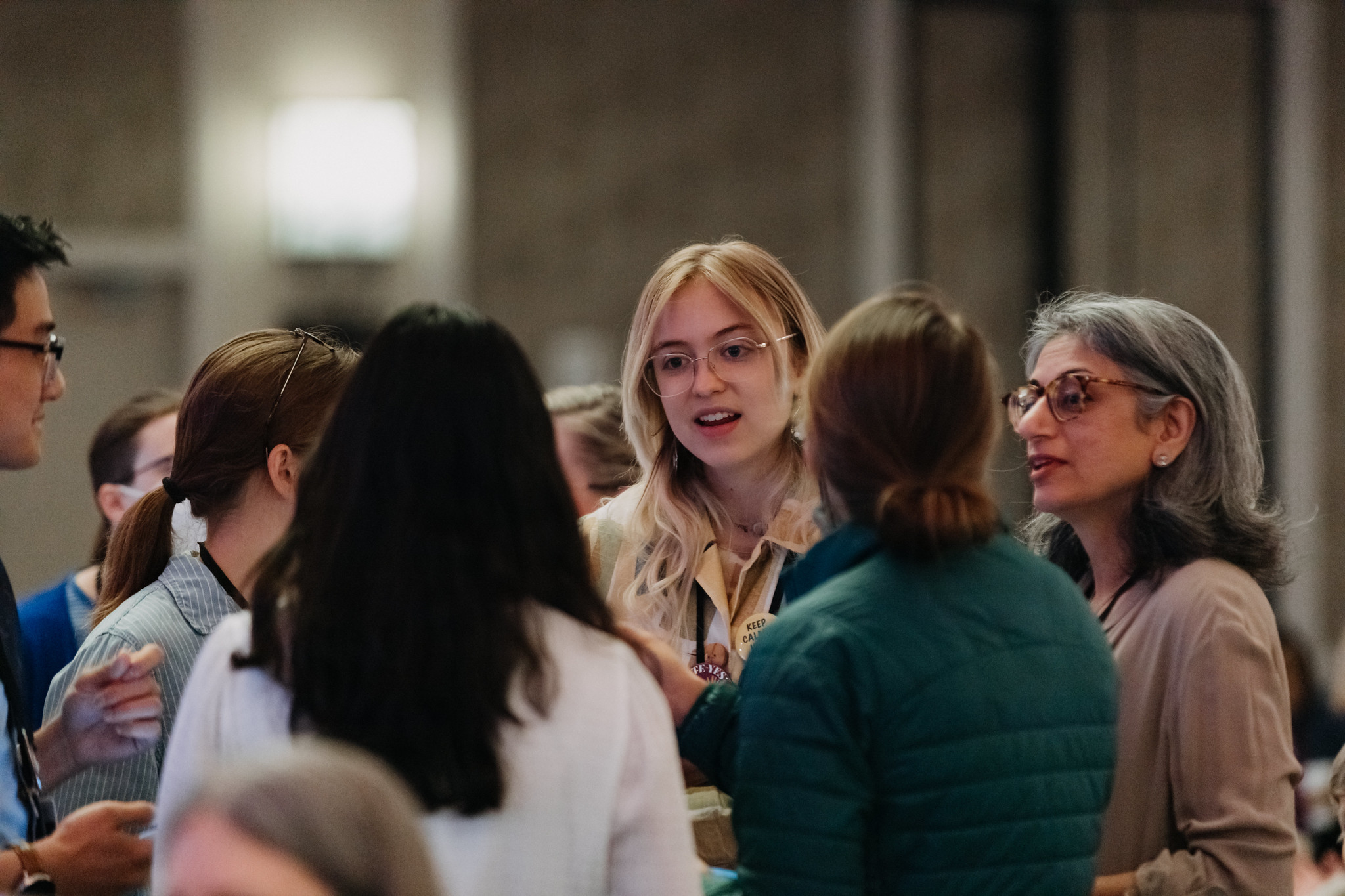 2 Scenarios, 3 Steps:
Read scenario A and scenario B as a group. 
Groups break into sub-groups of 2-4 
(or break out rooms on Zoom) to discuss
Questions.
3.  Return to main 
group  to share 
responses.
Inclusion
Group Problem Solving
DEI
League of Women Voters of Pennsylvania    ‹#›
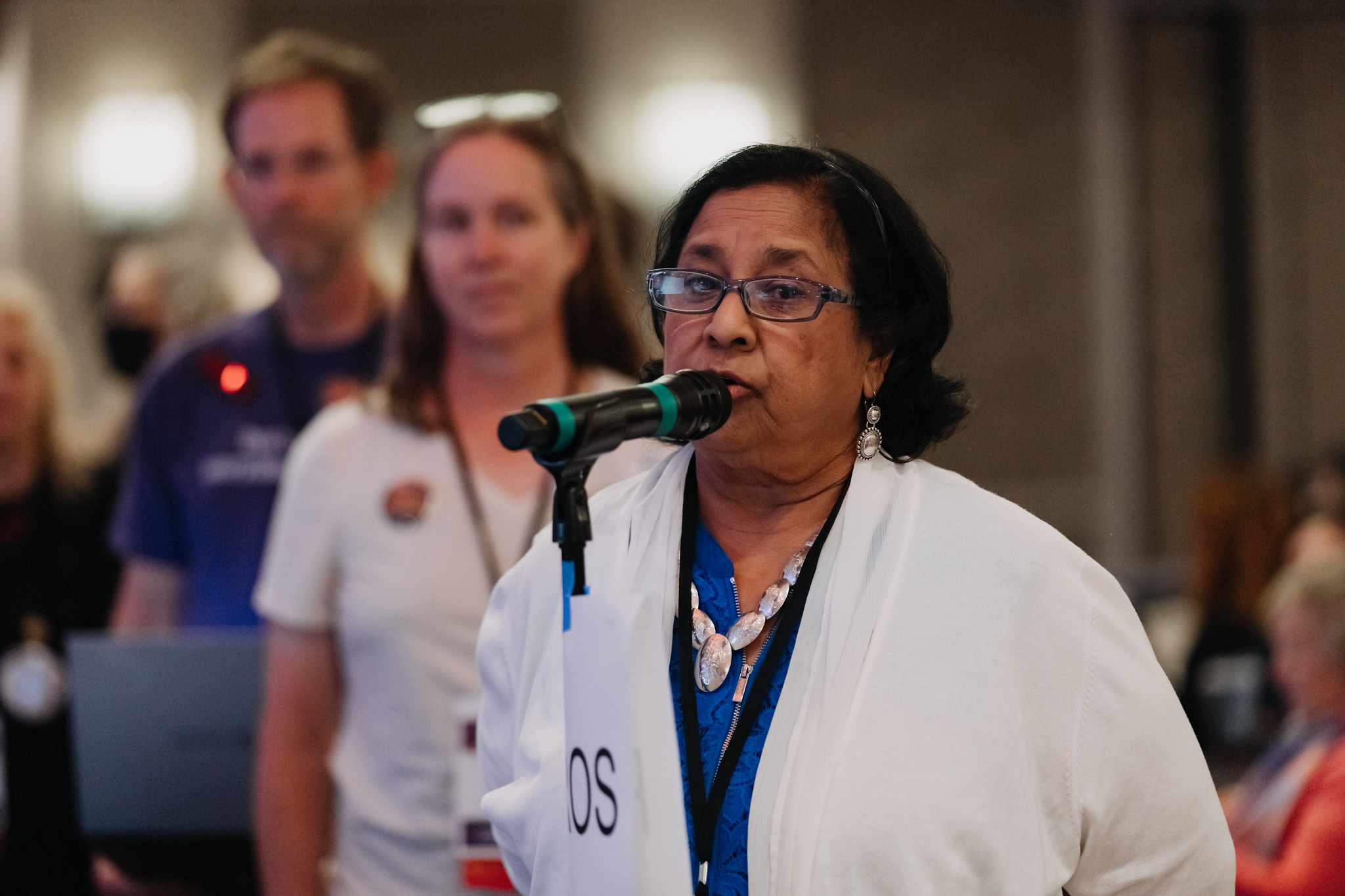 • solve problems
• build welcoming 
events and practices
•support an inclusive     League environment
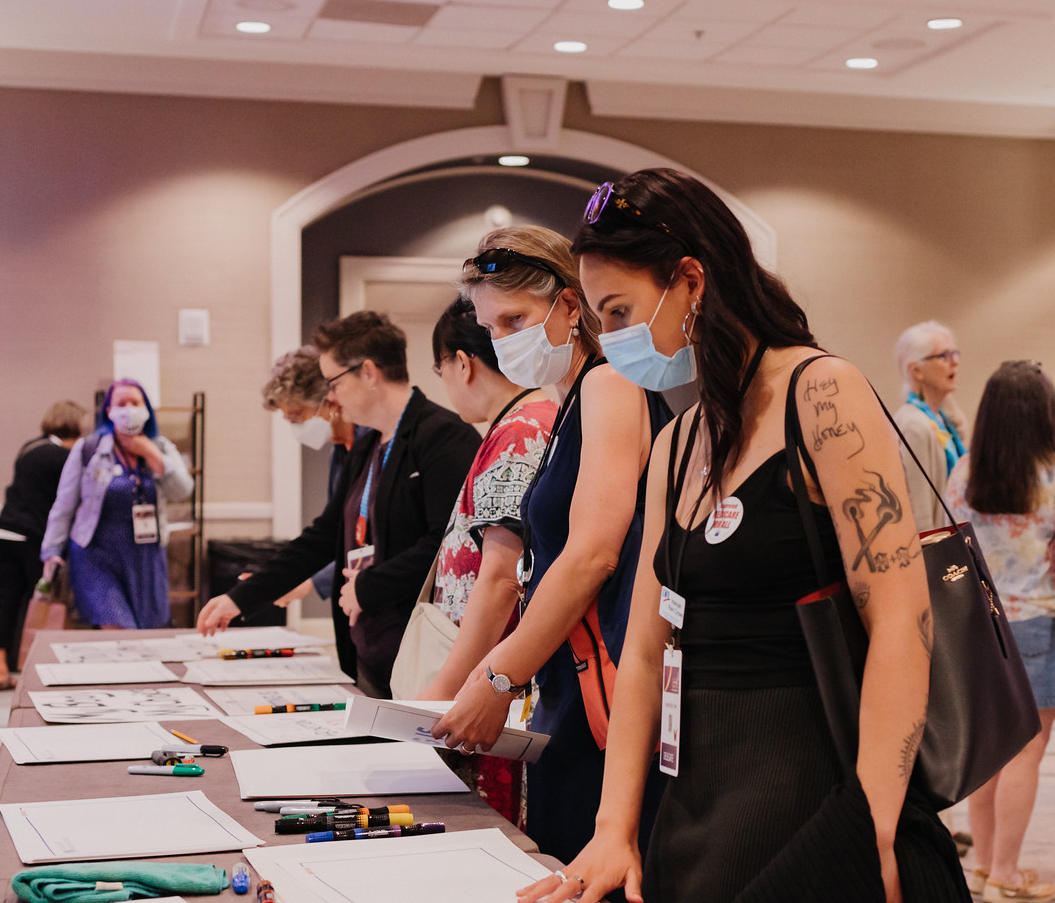 LWV DEI tools: Next steps for advancing 
inclusion
DEI
League of Women Voters of Pennsylvania    ‹#›
Conclusion and Call to Action
How are diversity, equity, and inclusion interconnected?

How will inclusive practices support the mission of your League?

What inclusive practices will your League embrace to ensure that all members and visitors experience a real sense of belonging?
DEI
League of Women Voters of Pennsylvania    ‹#›
References and Additional Resources
DEI Definitions: Diversity, Equity, Inclusion
DEI Lens What to ask when  examining  your League work
Recentering Justice Work - Guidelines for ChangeAudre Lorde - Activist, writer, poet
Lila Watson - Aboriginal activist, her life and story
Verna Myer - DEI Learning, unconscious bias and inclusion
Helen Kim Ho. 2017. 8 Ways People of Color are Tokenized in Nonprofits.  
Peggy McIntosh. 1988. Unpacking the Invisible Knapsack. 
LWVPA Equity Initiative Online Resources
DEI
League of Women Voters of Pennsylvania    ‹#›